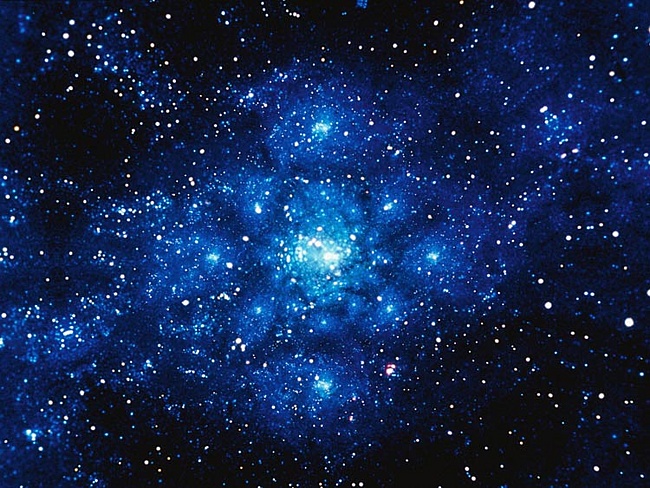 Добрый день, друзья! Вас приветствует небесная канцелярия! Я и мои помощники знаки зодиака приглашаем Вас в гости!
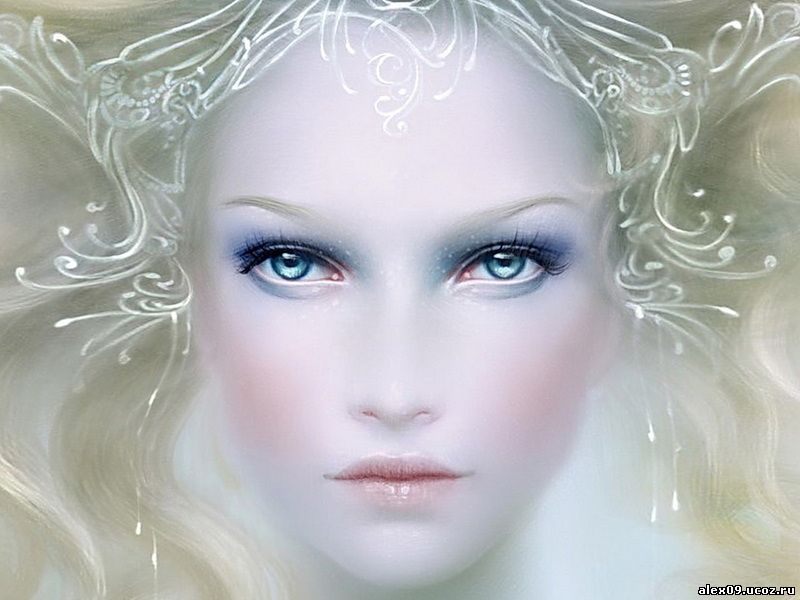 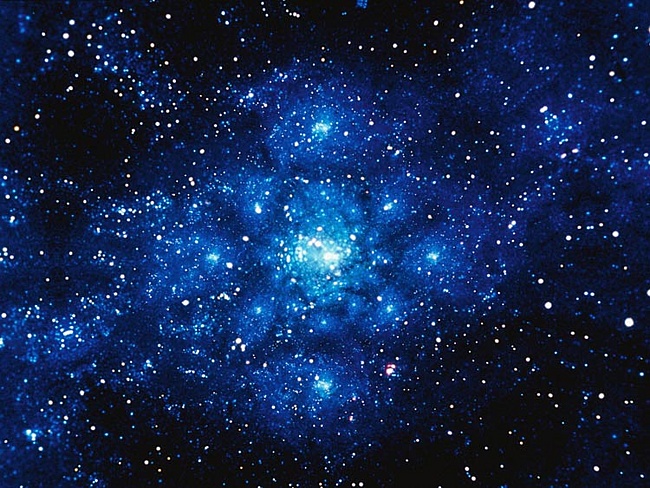 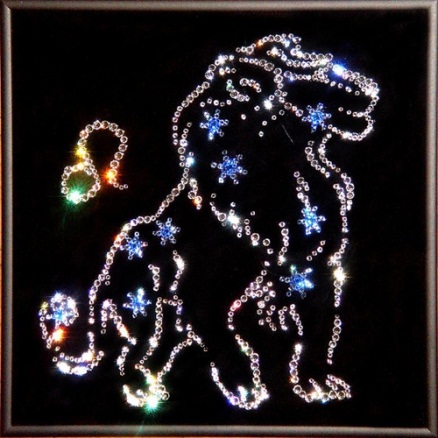 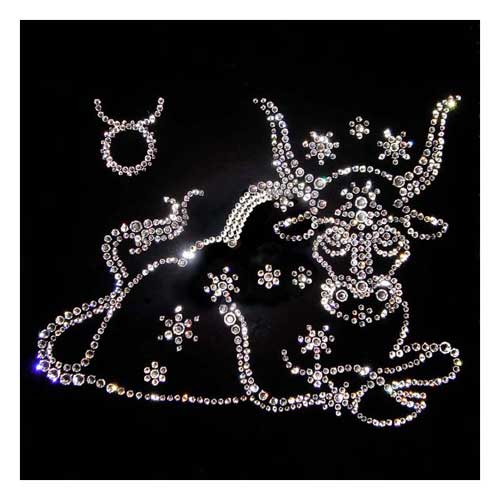 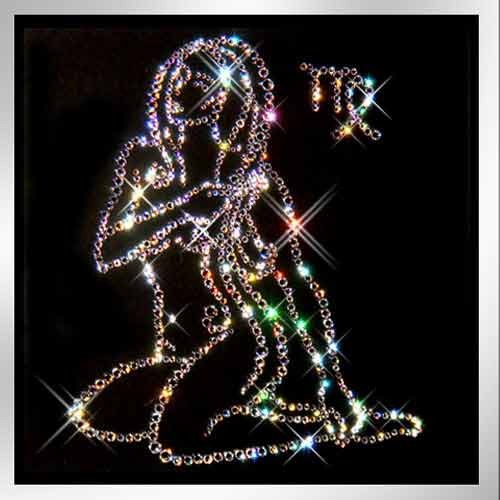 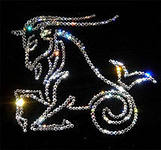 Дева
Козерог
Телец
Лев
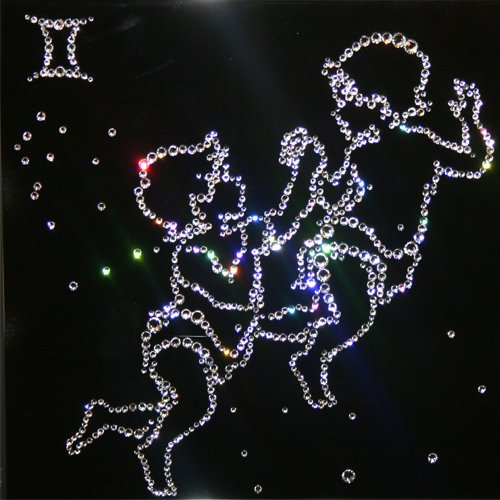 Вы , наверно, уже поняли, что это мои помощники. Они знают много небесных тайн, которые связаны с Вами, об этих тайнах мы сегодня с Вами и поговорим ! Они много Вам расскажут о Вас! Приготовьтесь !
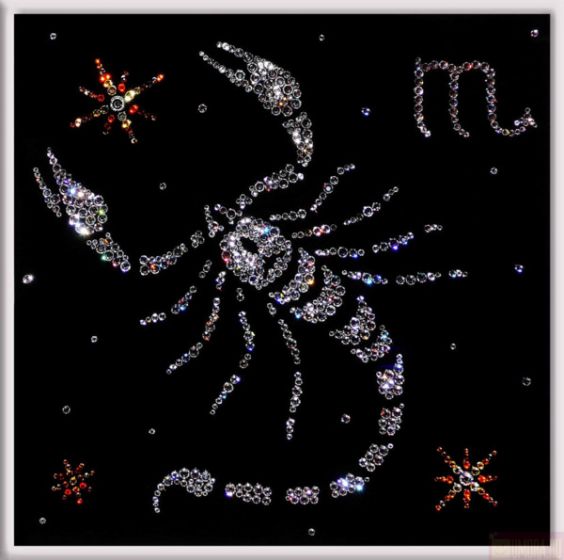 Рак
Близнецы
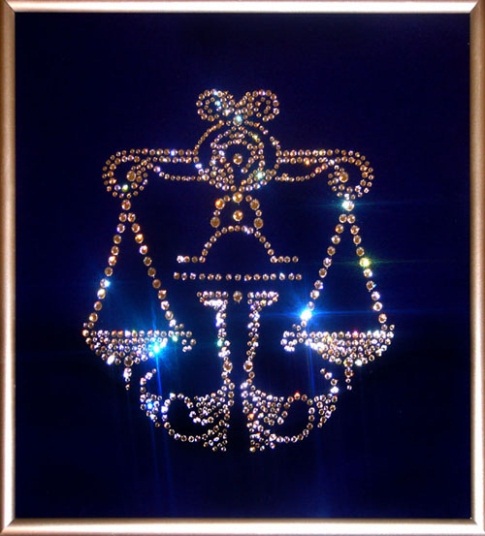 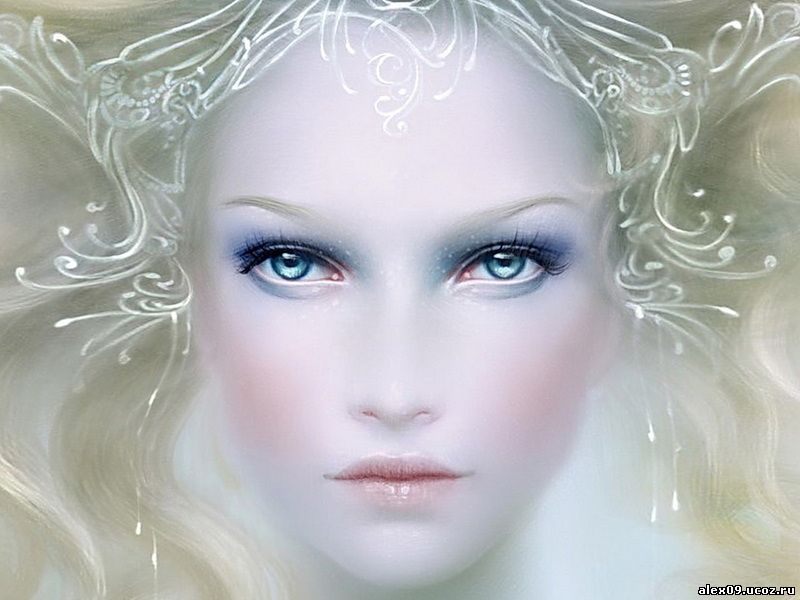 Весы
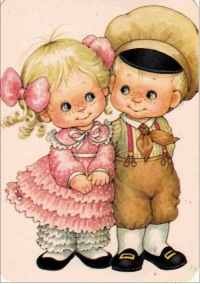 Ира, Ксюша, Дима, Лёша, Катя, Юля, Оля, Миша, Андрей, Саша, Вова, Серёжа, Алина, Света, Лена
Как их зовут?
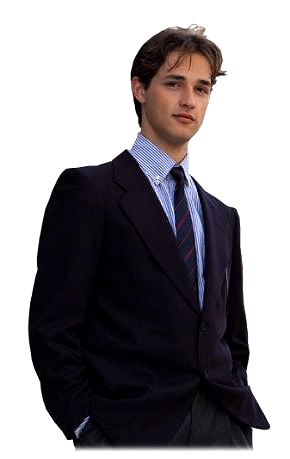 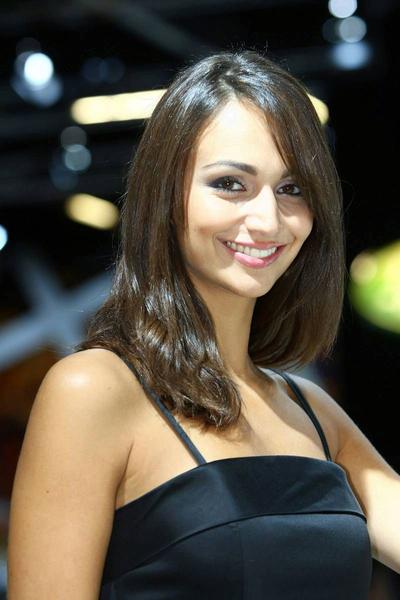 Дай им имена
.
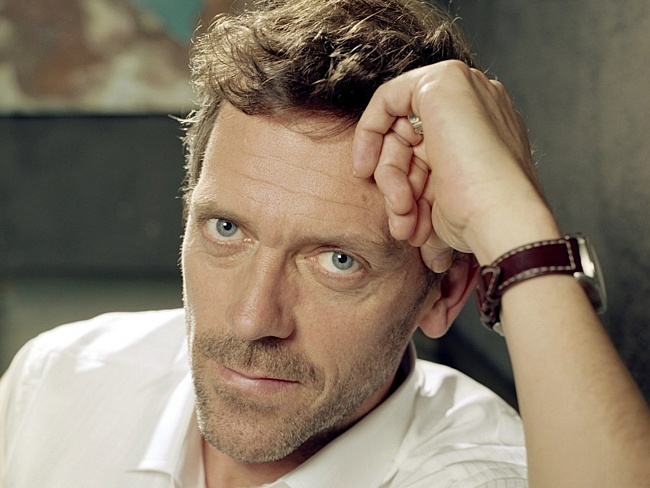 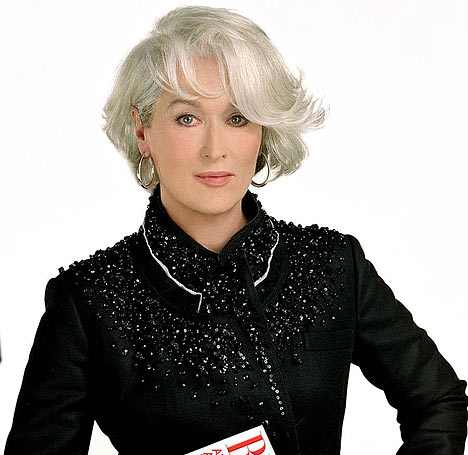 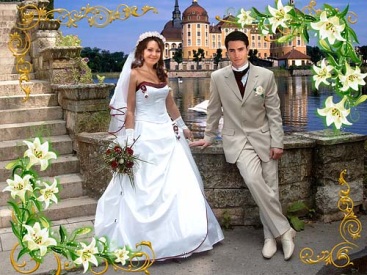 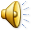 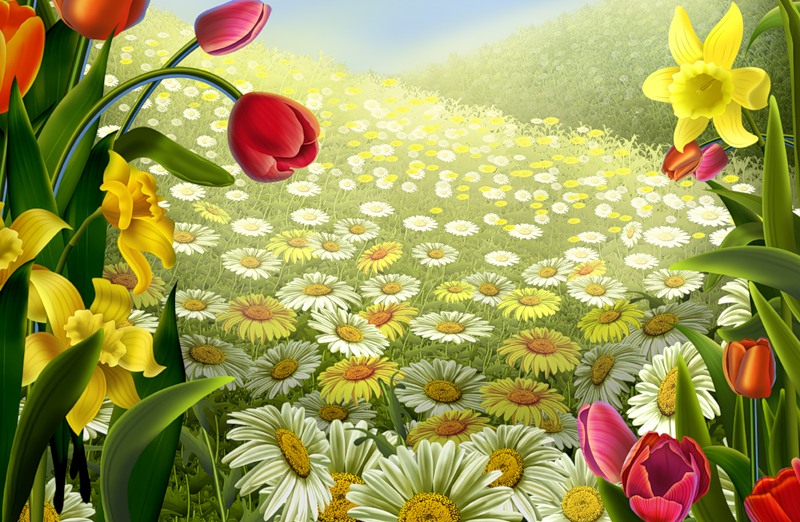 С Днём Святого Валентина !